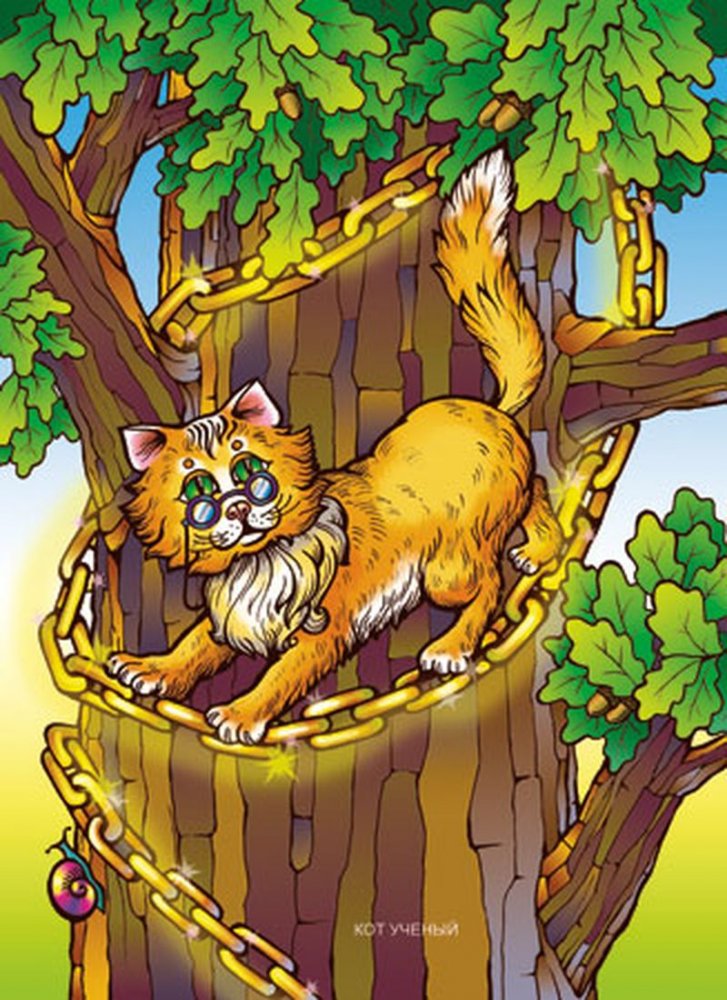 Путешествие по Литературииитоговый урок по литературному чтению в 4 классе
Политти Елена Владимировна
учитель начальных классов
МОУ СОШ №5
г о Железнодорожный,
Московская область
2011
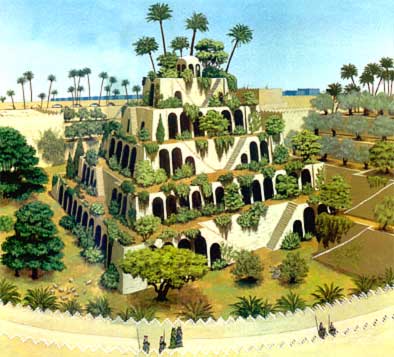 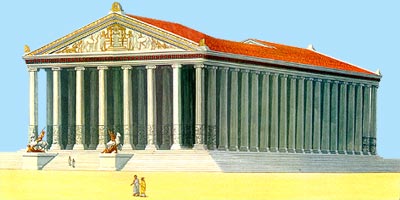 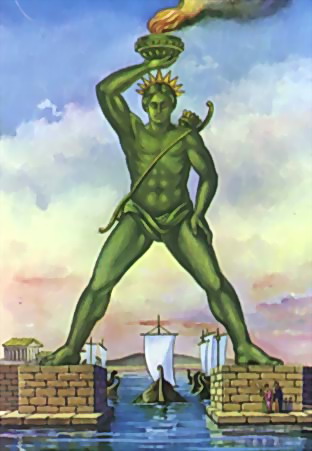 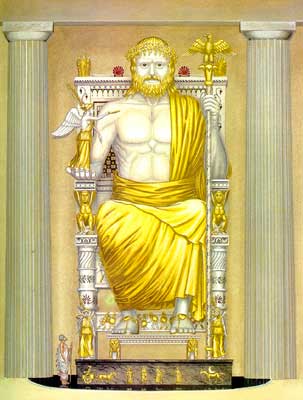 7 ЧУДЕС СВЕТА
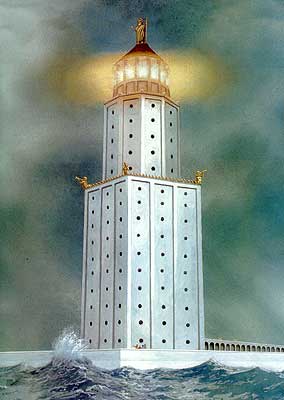 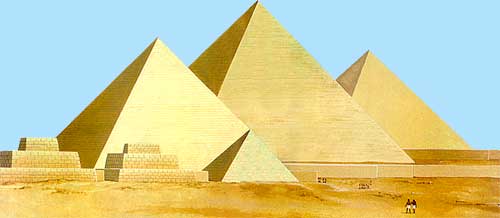 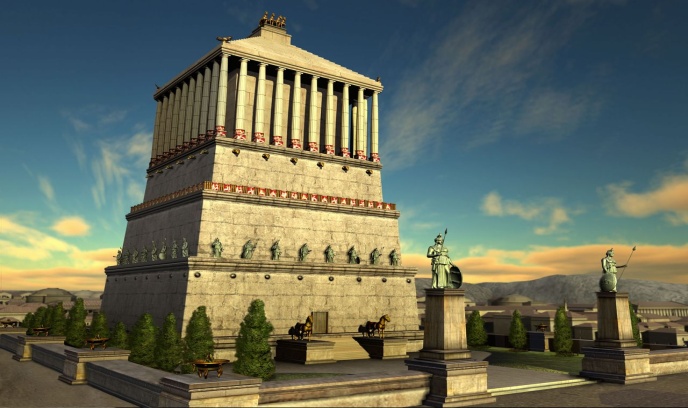 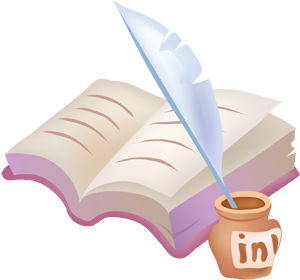 Великая польза бывает от книжного учения. Книги – реки, наполняющие Вселенную мудростью. В книгах – несчетная глубина…
   Повесть временных лет.
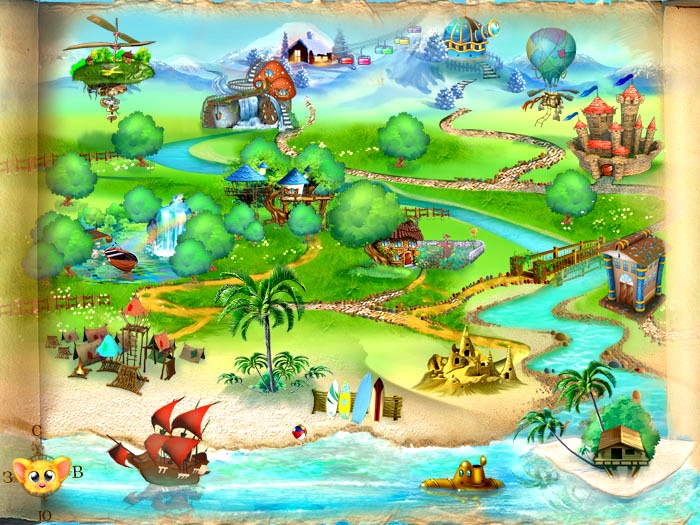 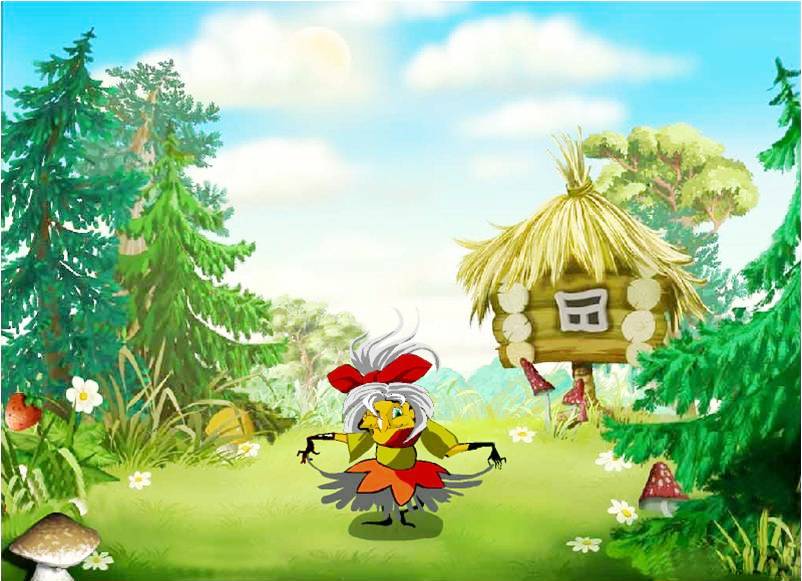 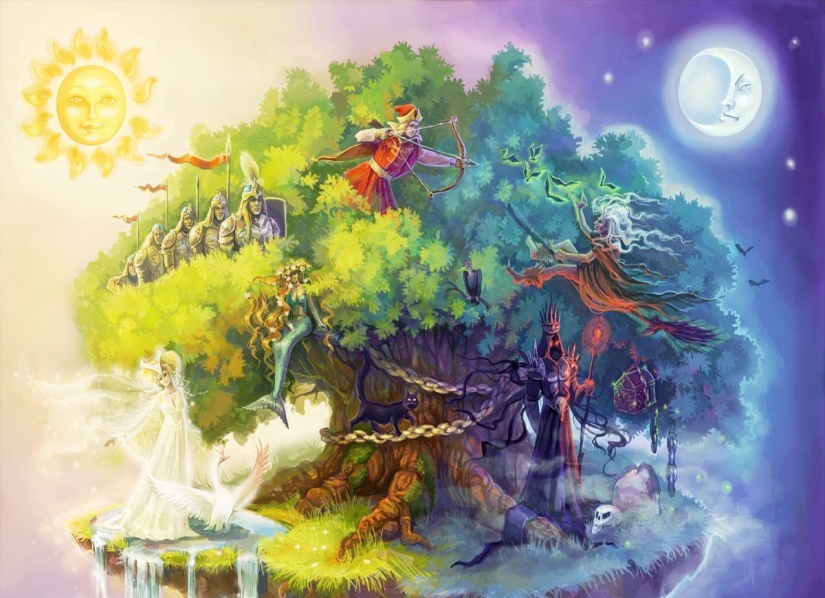 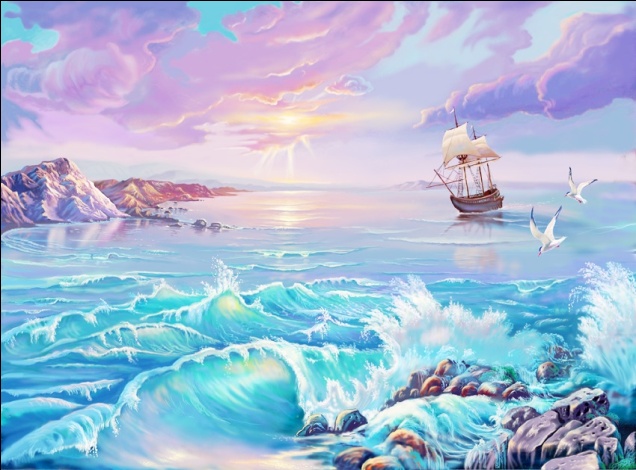 Поляна 
 народной  мудрости
Сказочное Лукоморье
Море Повестей и Рассказов
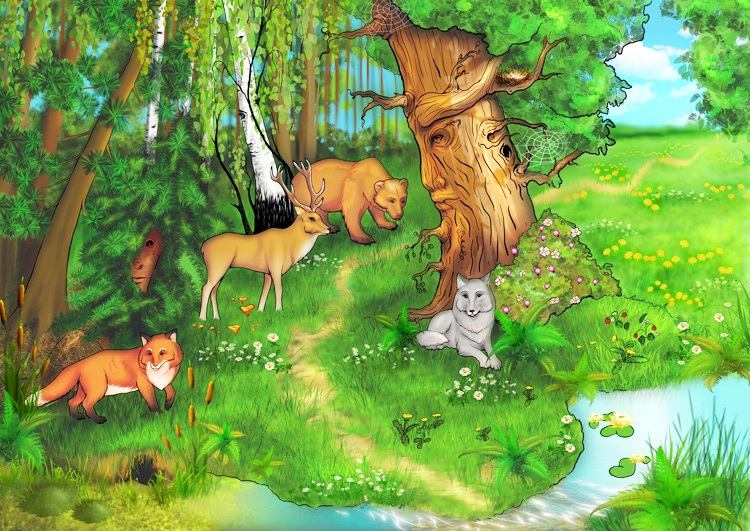 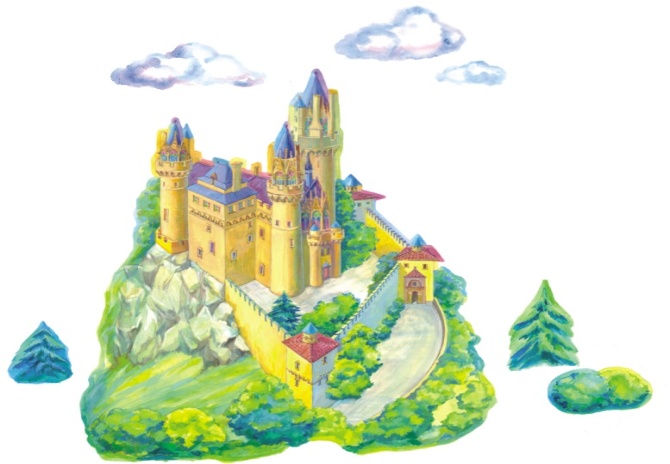 Гора Поэзии
Лес Басен
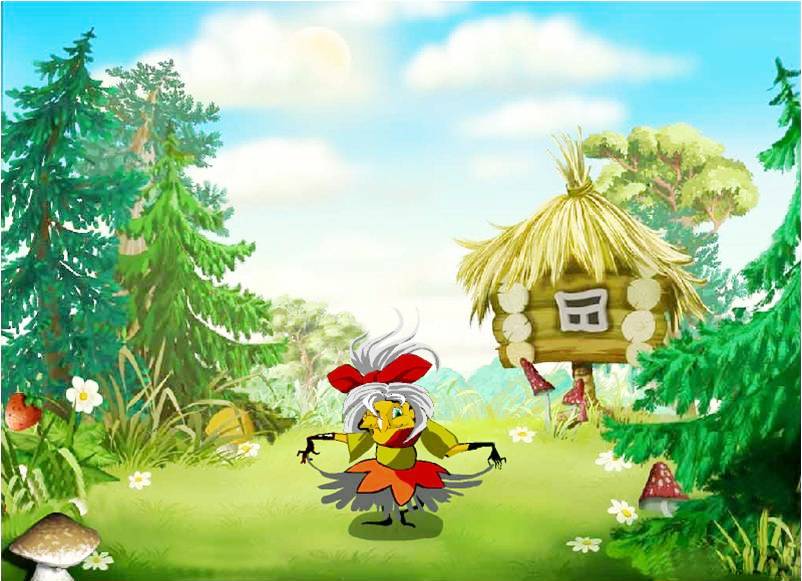 Поляна 
 народной 
 мудрости
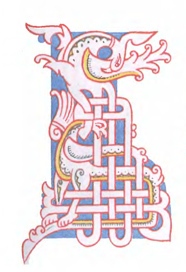 Конкурс «Восстанови пословицу».
Дело мастера
боится.
……………
Слушай больше,
а говори
        меньше.
……………
Ученье – свет,
а не ученье – тьма.
……………
Старый друг лучше
……………
новых двух.
Слово не воробей:
вылетит – 
            не поймаешь.
……………
Конкурс «Шифровальщики»
Идно аз схев, и вес аз огодно.
Один за всех, и все за одного.
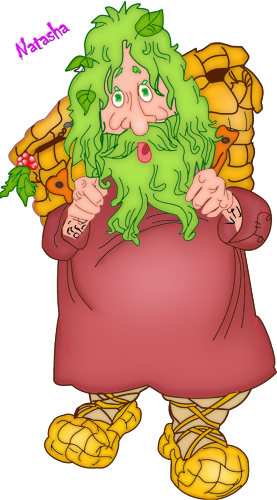 Улде меряв, а хетепо сач.
Делу время, а потехе час.
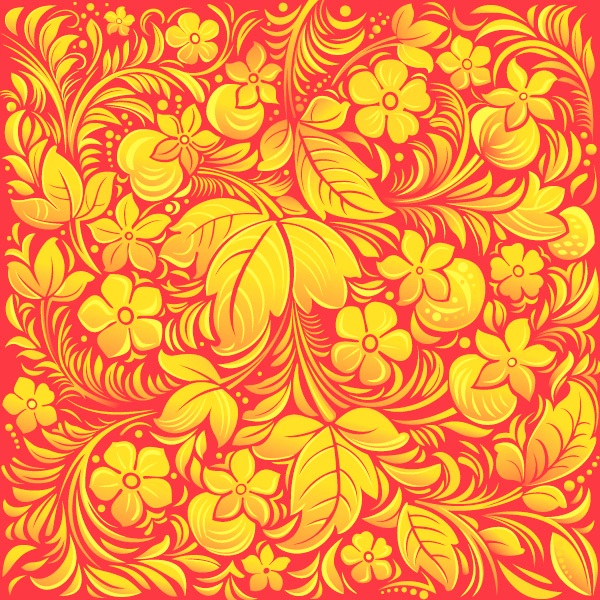 Конкурс «Частушки 
на школьную тему»
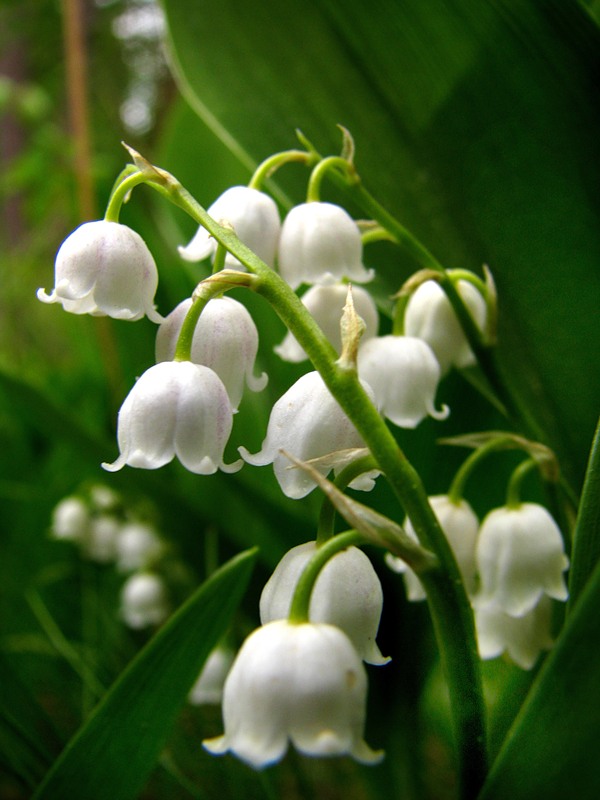 Конкурс загадок.
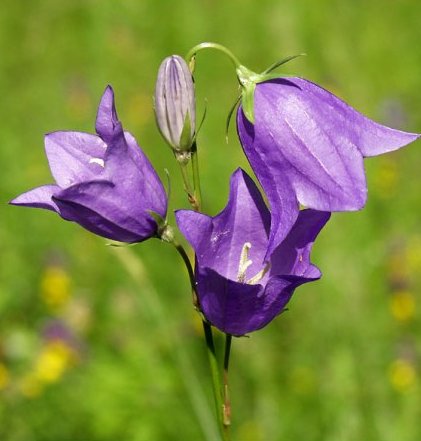 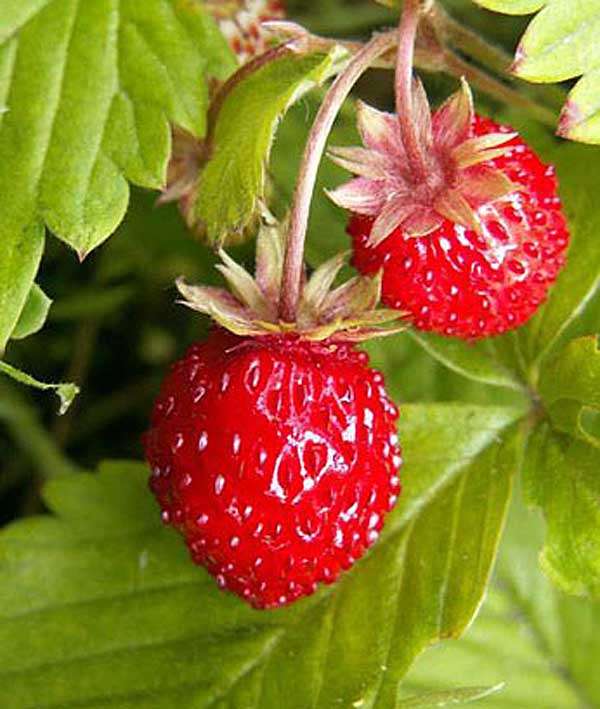 - Горошки, шарики, бубенчики, звоночки, головки; 
- белые, красные, фиолетовые, душистые, сладкие, тонкая, зелёная;
- растут, зовут, сидят, висят, звенят, дрожат, качаются, кивают;
- на ножке, на ниточке.
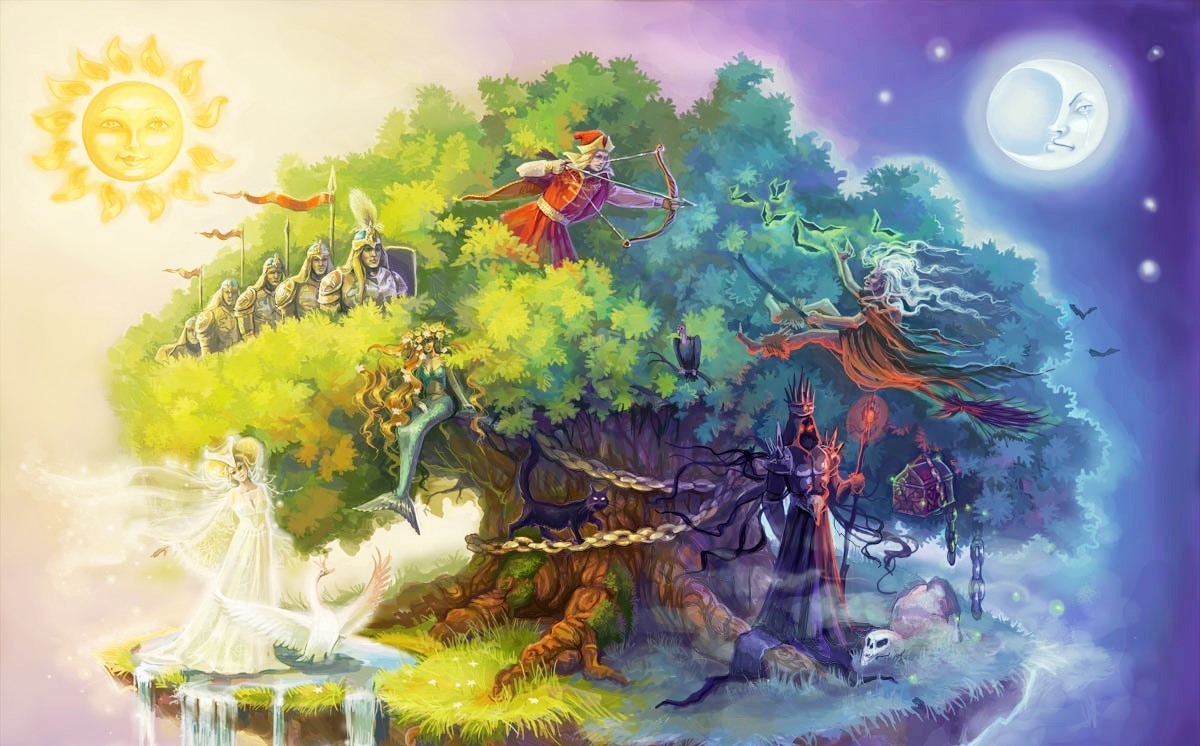 Сказочное 
Лукоморье
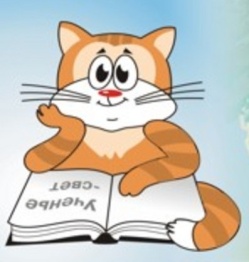 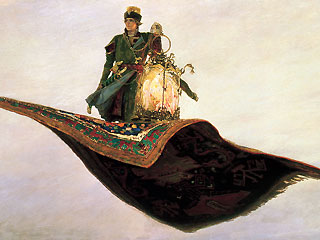 Конкурс «Современный транспорт и волшебные предметы»
Автомобиль                         Ковер-самолёт

Поезд                                     Ступа Бабы Яги

Самолёт                                 Печь Емели

Ракета                                     Сапоги-скороходы
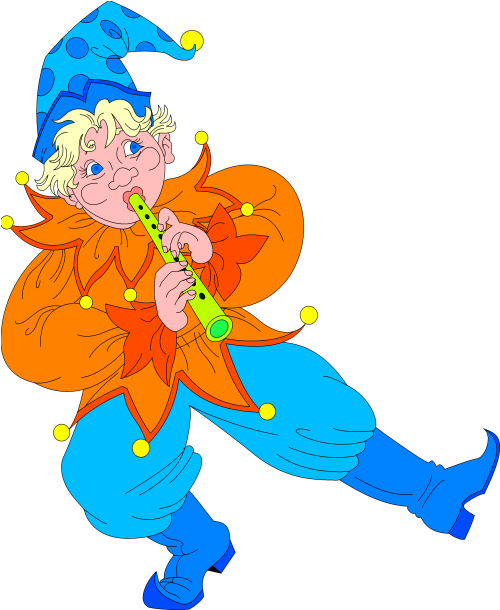 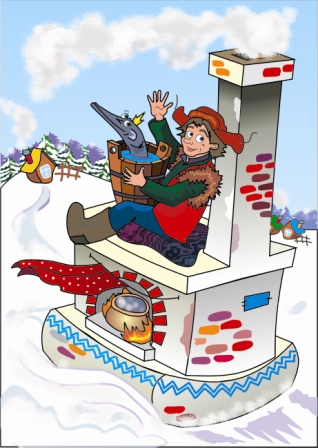 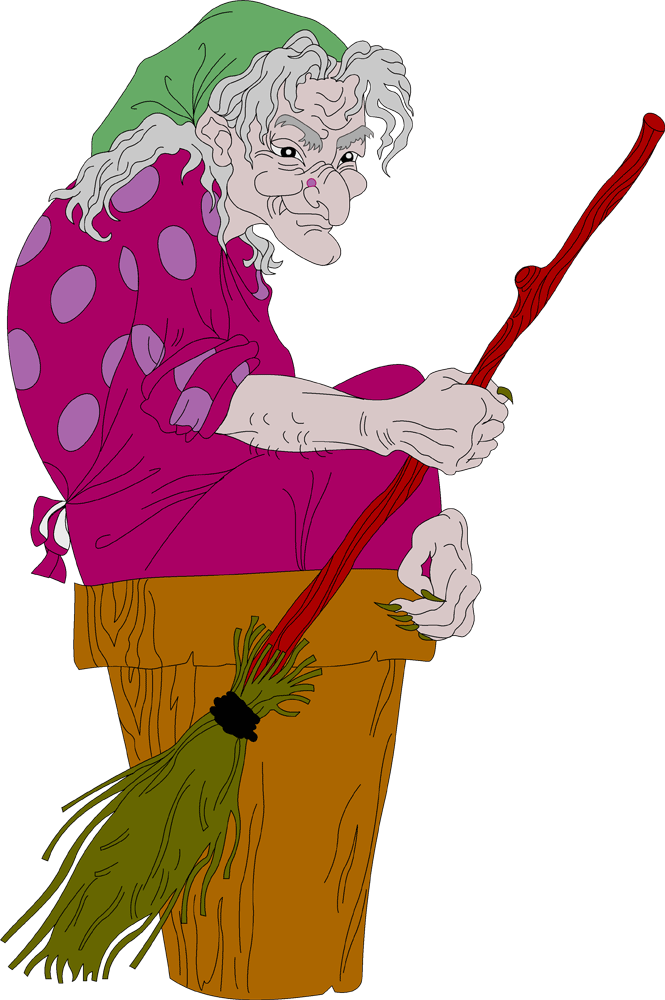 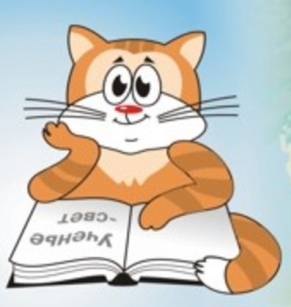 Конкурс 
«Волшебные помощники и противники»
Щука           Метла            Яблоня          Гуси-лебеди




                      Помощники          Противники




                                                    
Паутина             Гребень           Леший          Сапоги-
                                                                        скороходы
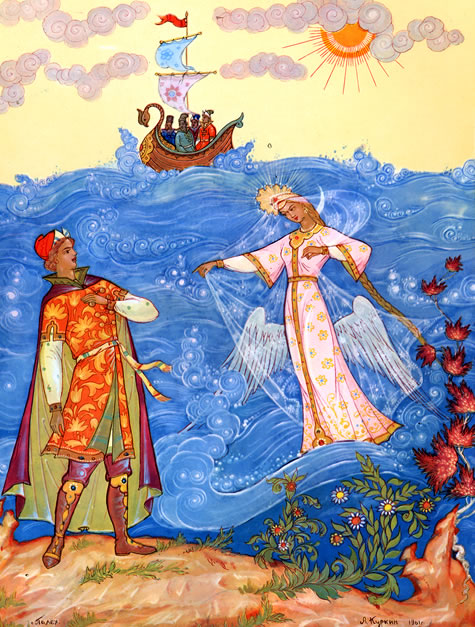 Х.К. Андерсен «РУСАЛОЧКА»
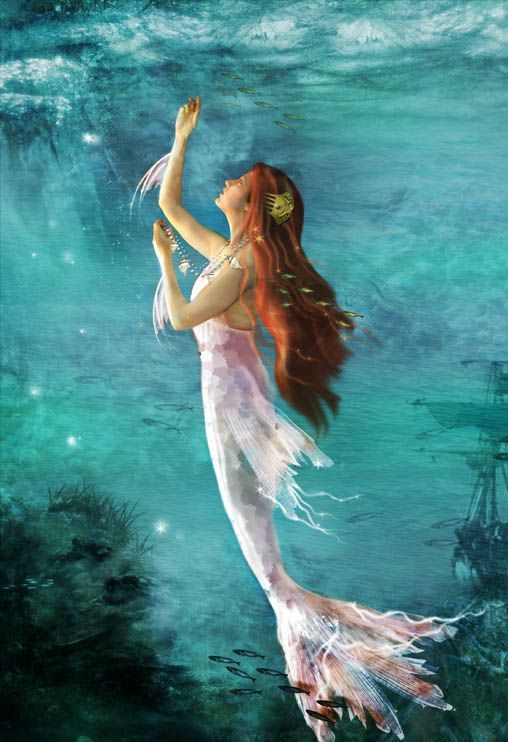 А.С. Пушкин «СКАЗКА О ЦАРЕ САЛТАНЕ,О СЫНЕ ЕГО СЛАВНОМ И МОГУЧЕМ БОГАТЫРЕКНЯЗЕ ГВИДОНЕ САЛТАНОВИЧЕ И О ПРЕКРАСНОЙ ЦАРЕВНЕ ЛЕБЕДИ»
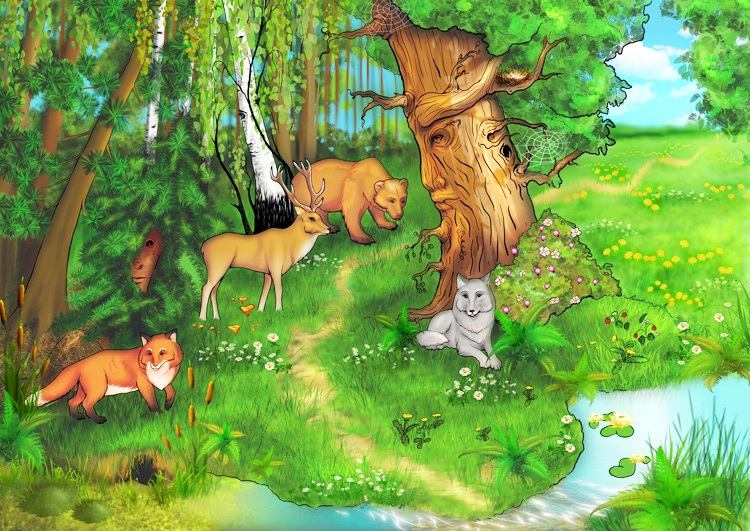 Лес   Басен
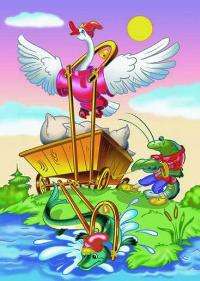 Однажды Лебедь, Рак да Щука,
Проказница Мартышка,
Осёл, Козёл
Да косолапый Мишка
Везти с поклажей воз взялись.
И вместе трое все в него впряглись.
И сели на лужок под липки, -
Пленять своим искусством свет.
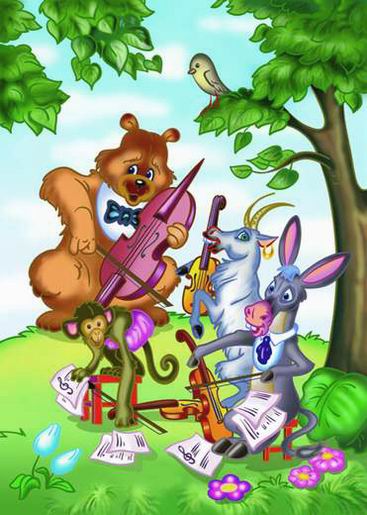 Когда в товарищах согласья нет,
На лад их дело не пойдёт.
Вот пуще прежнего пошли у них разборы
И споры,
Кому и как сидеть.
Случилось Соловью на шум их прилететь.
«Лебедь, Рак и Щука»
«Квартет»
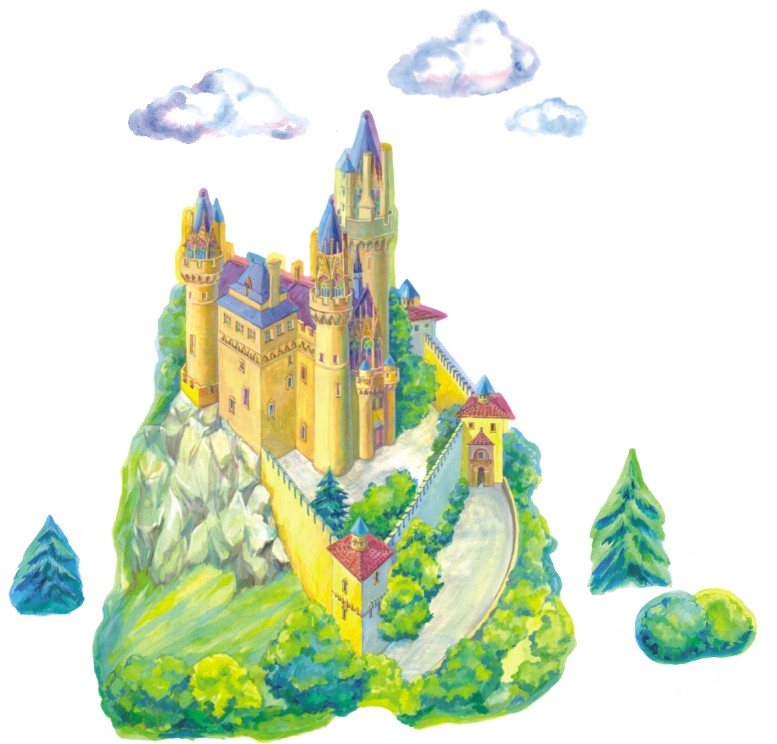 Гора Поэзии
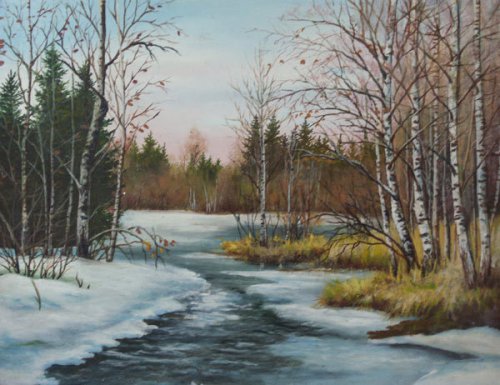 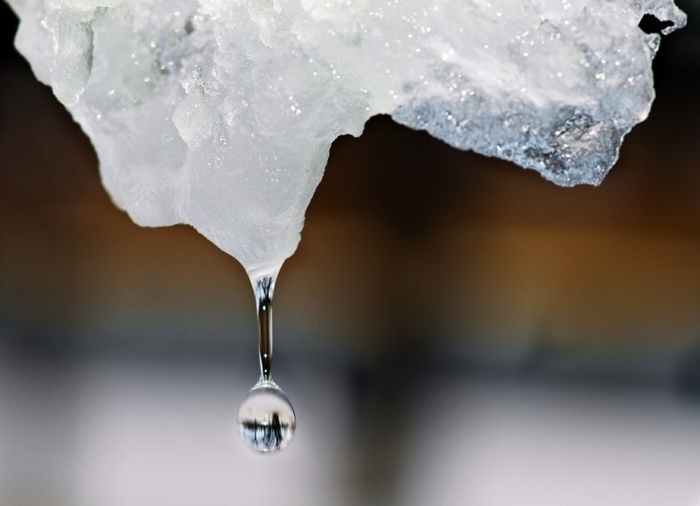 ВЕСНА
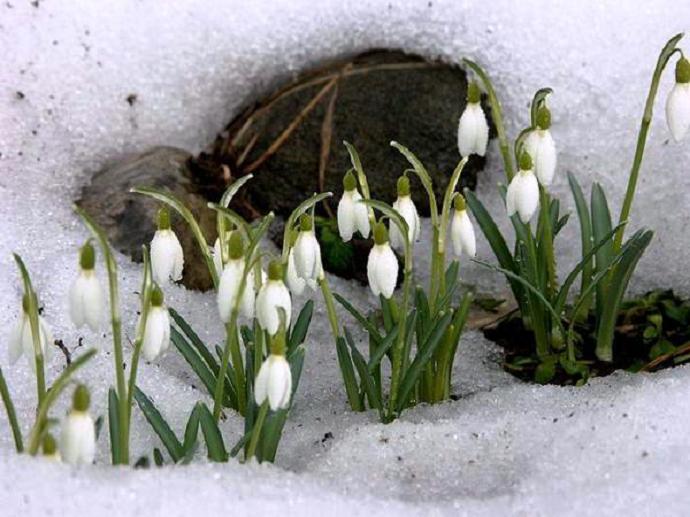 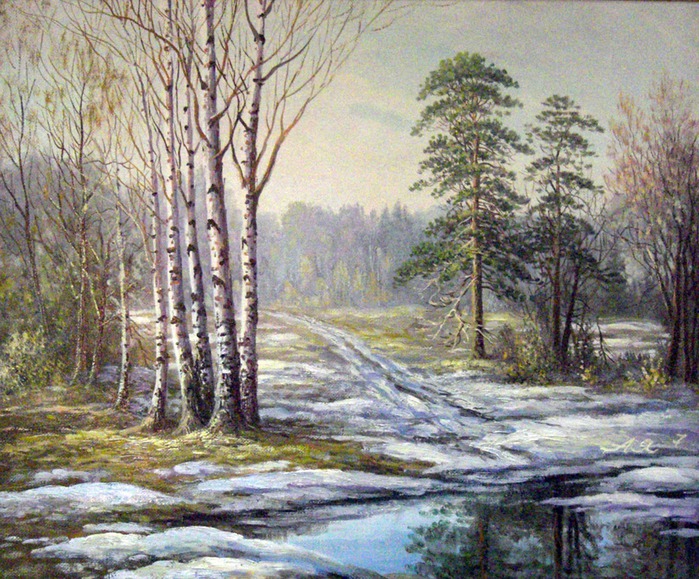 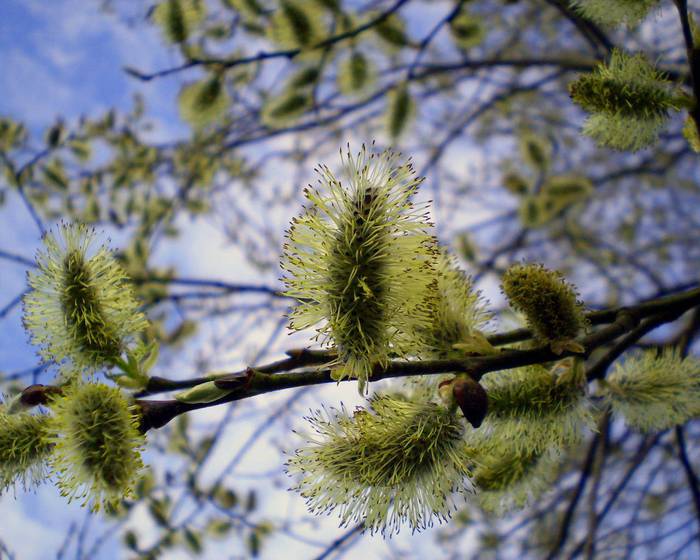 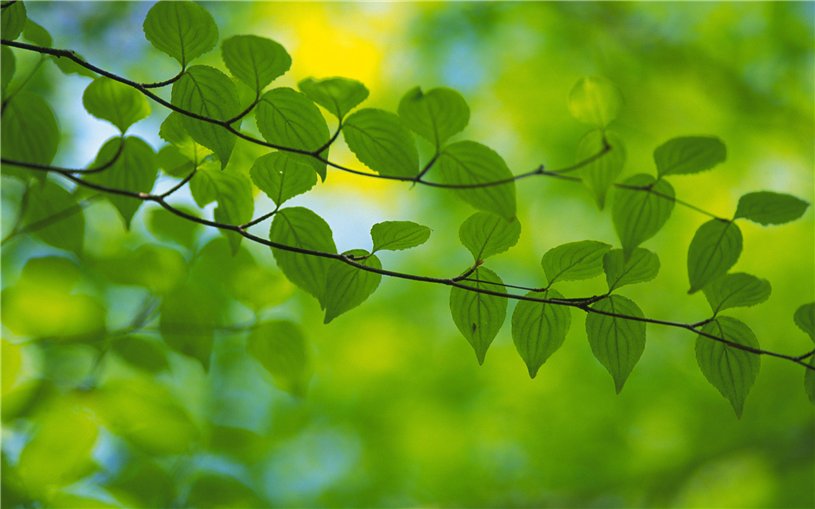 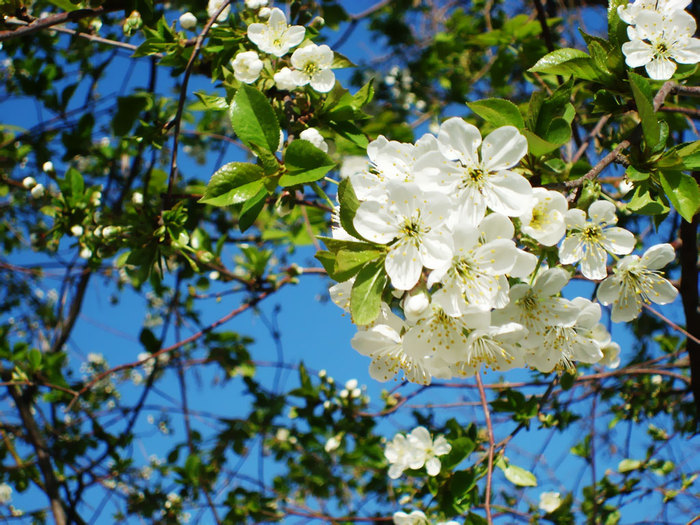 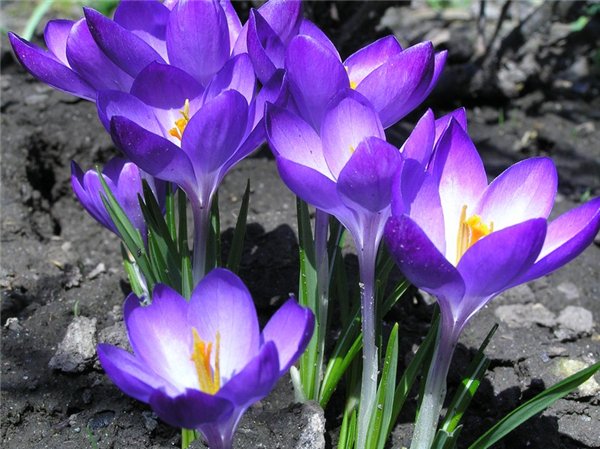 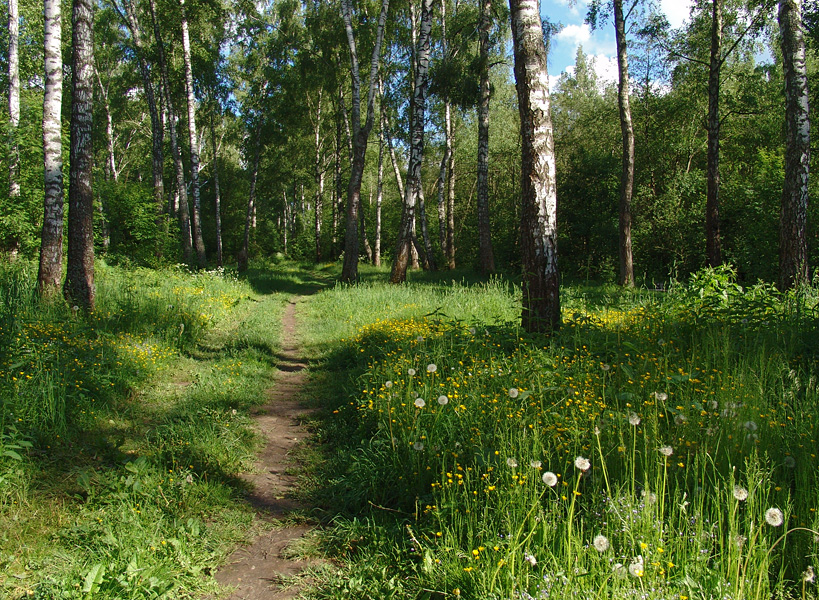 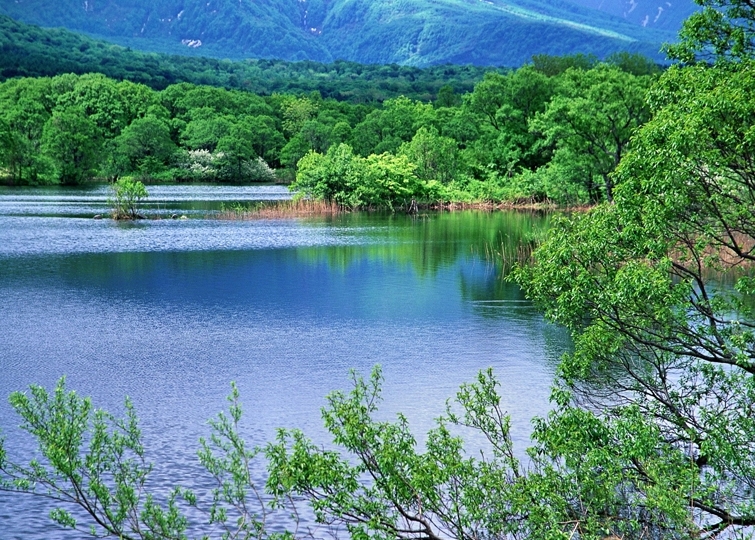 ЛЕТО
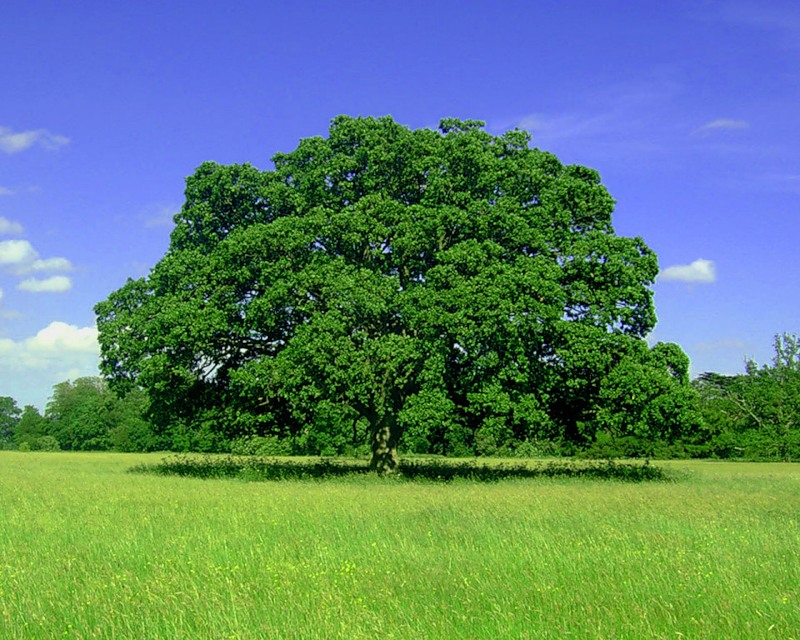 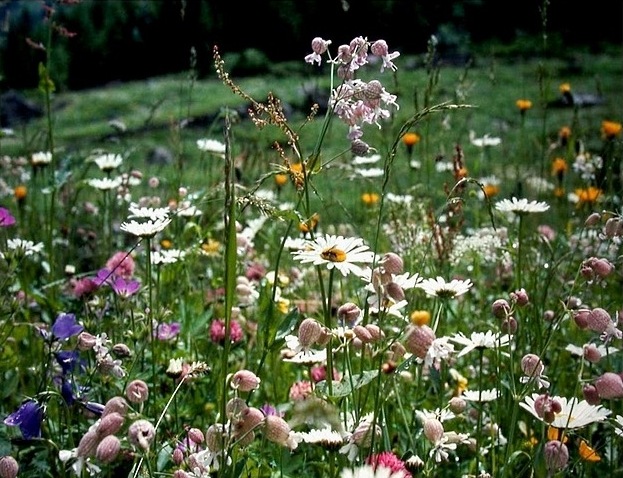 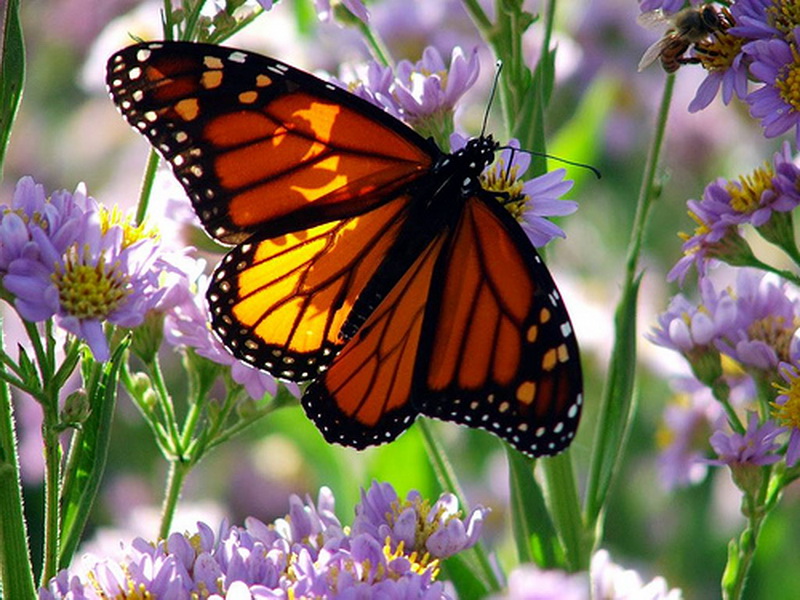 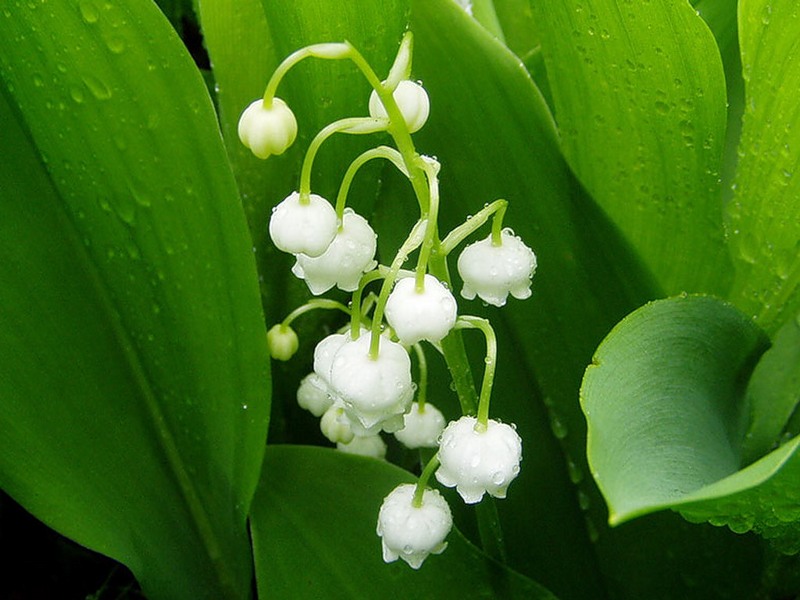 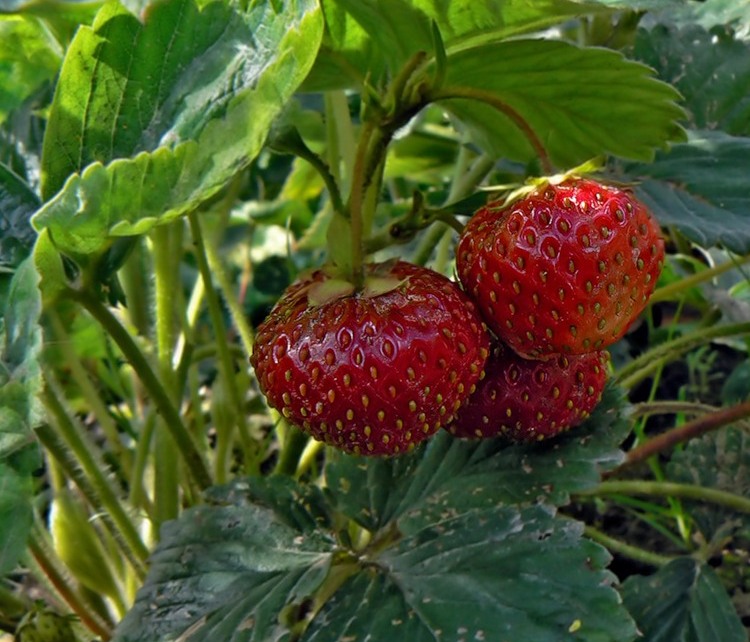 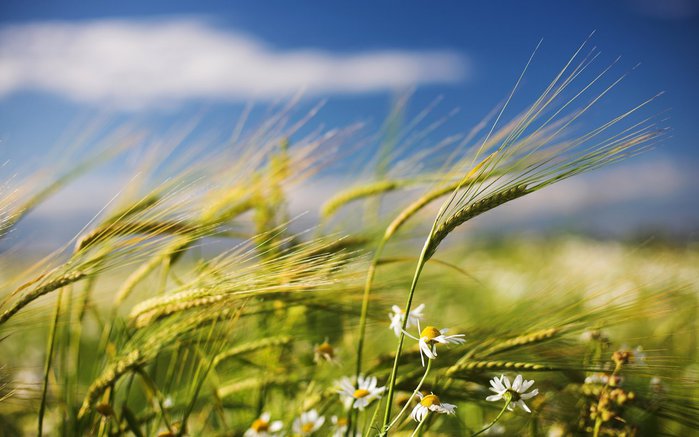 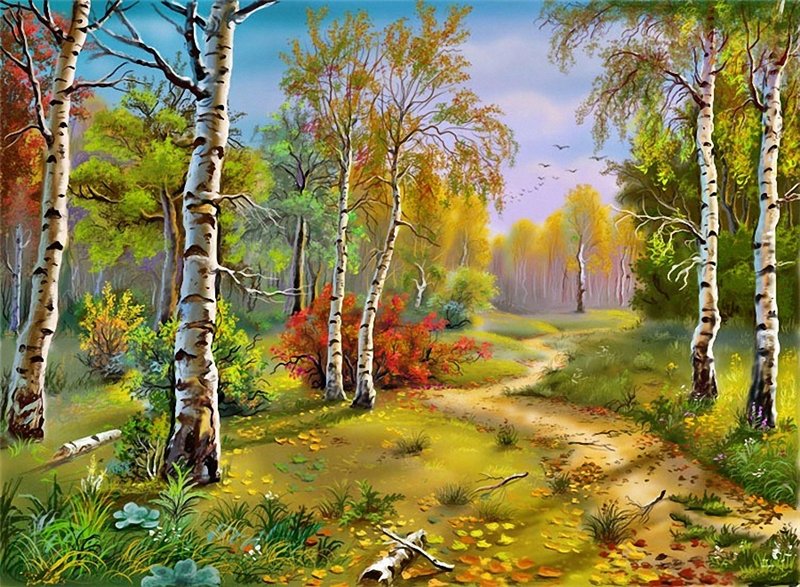 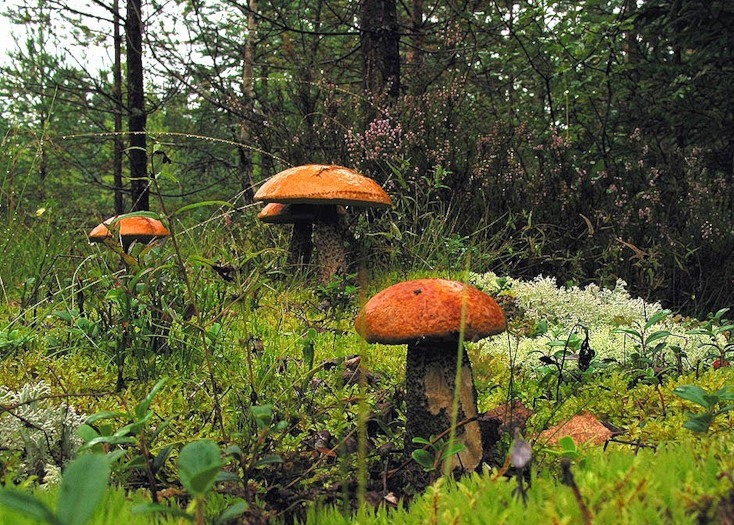 ОСЕНЬ
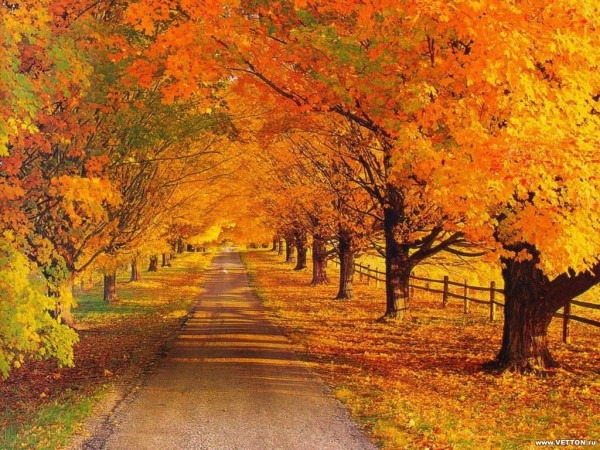 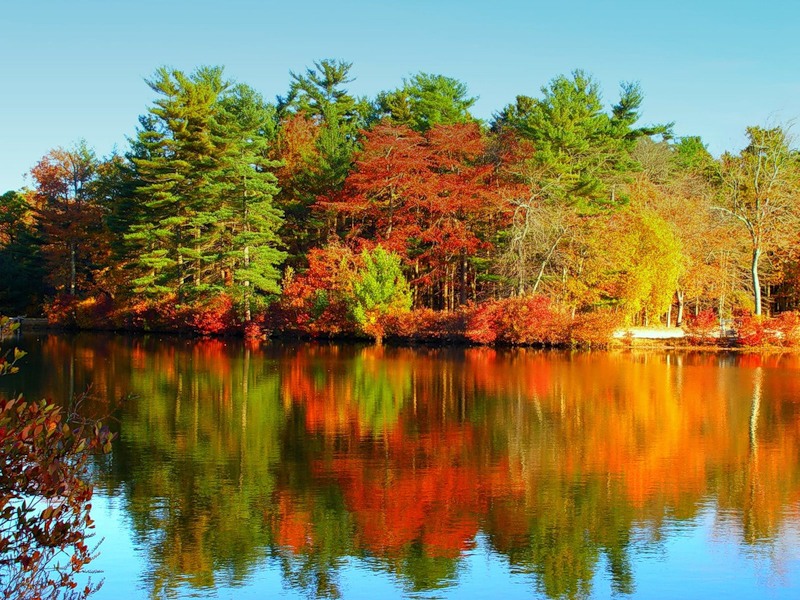 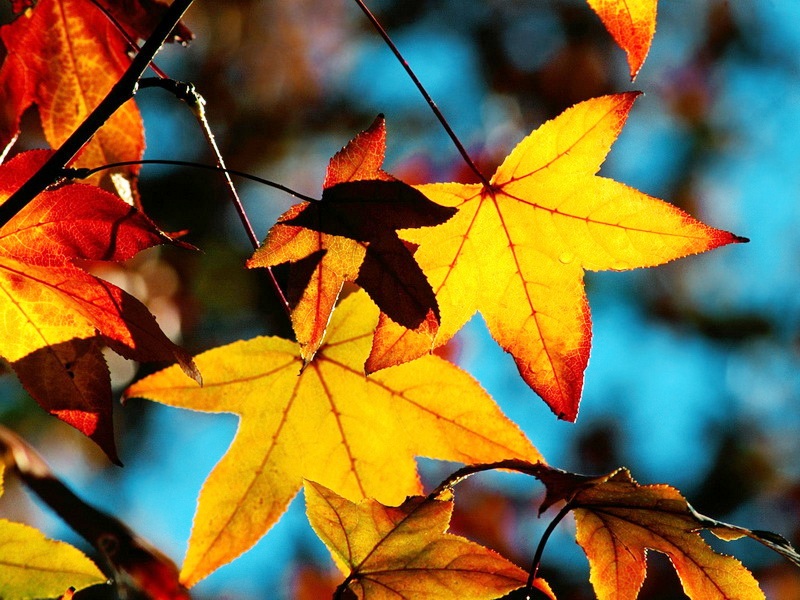 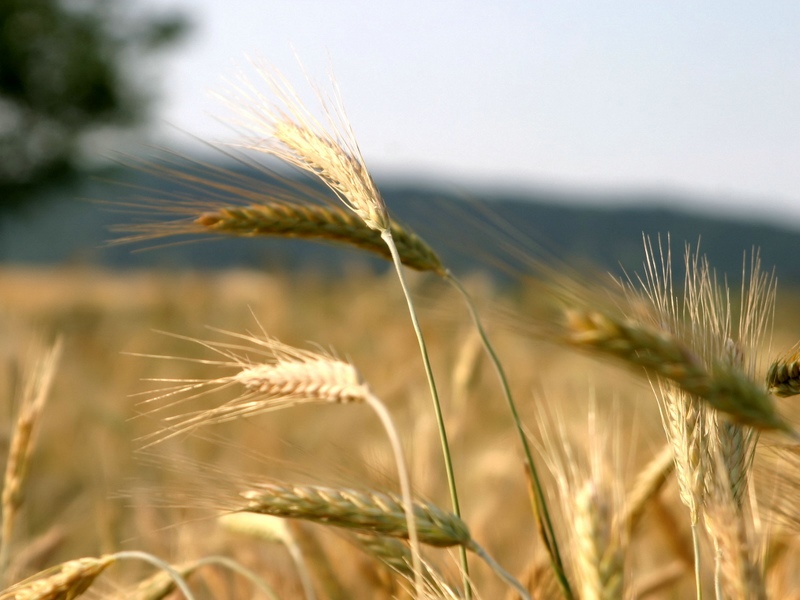 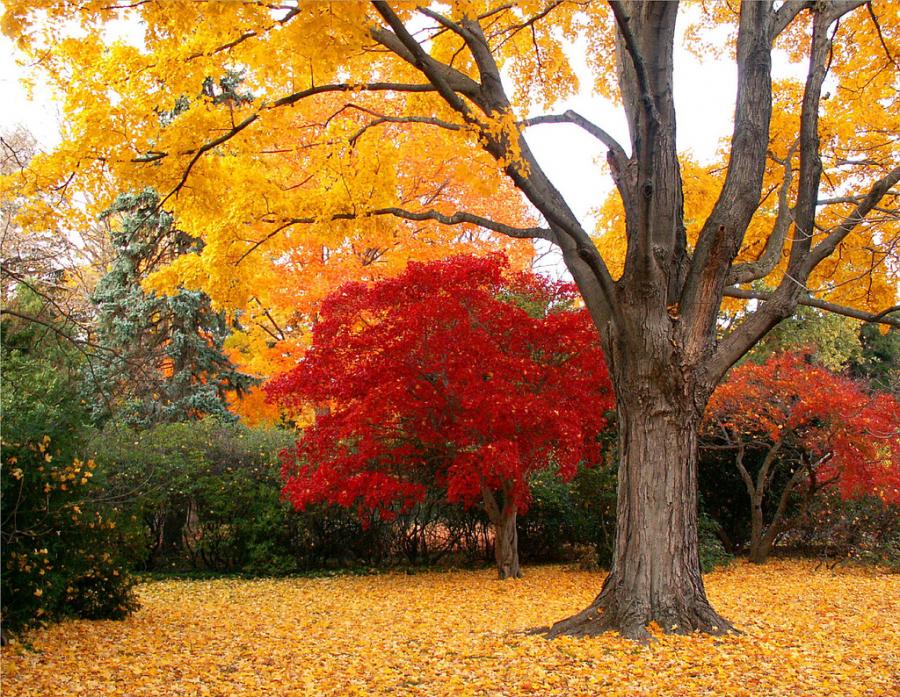 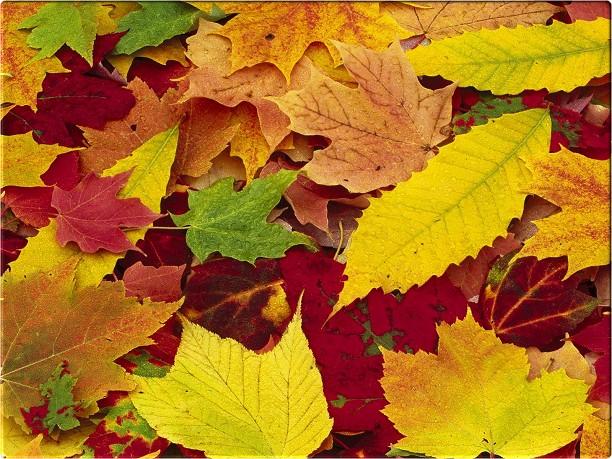 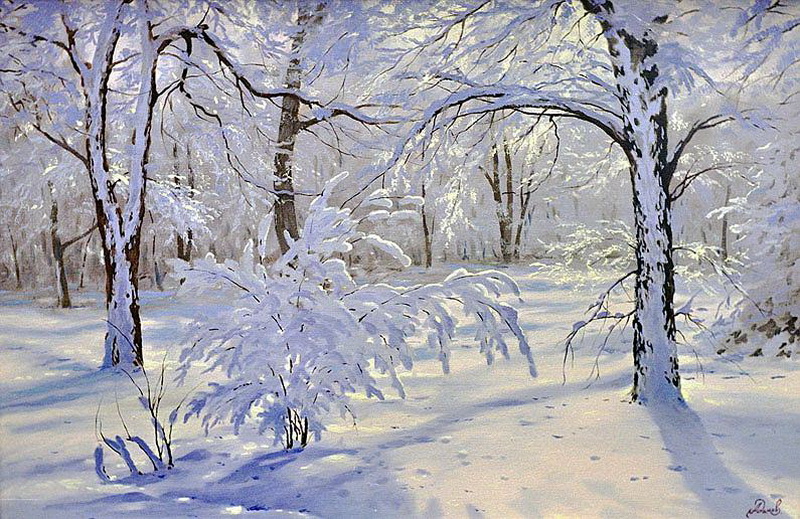 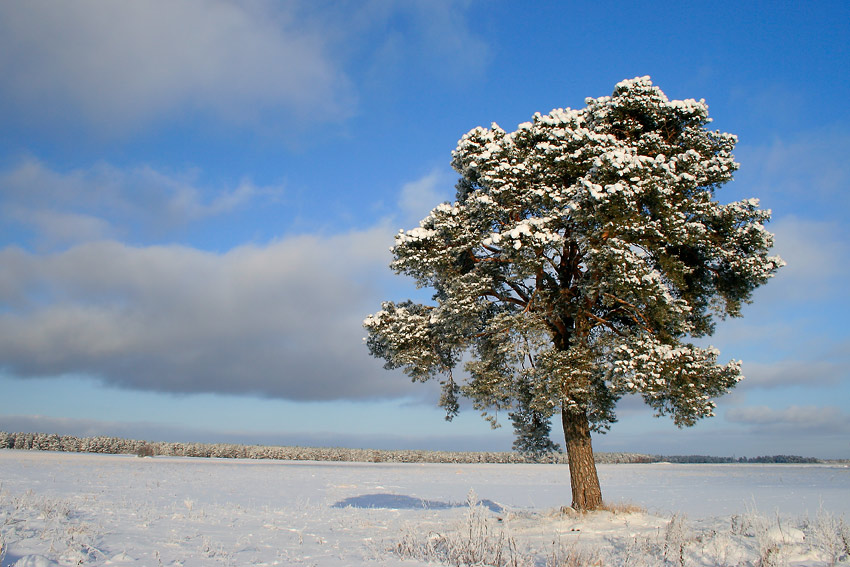 ЗИМА
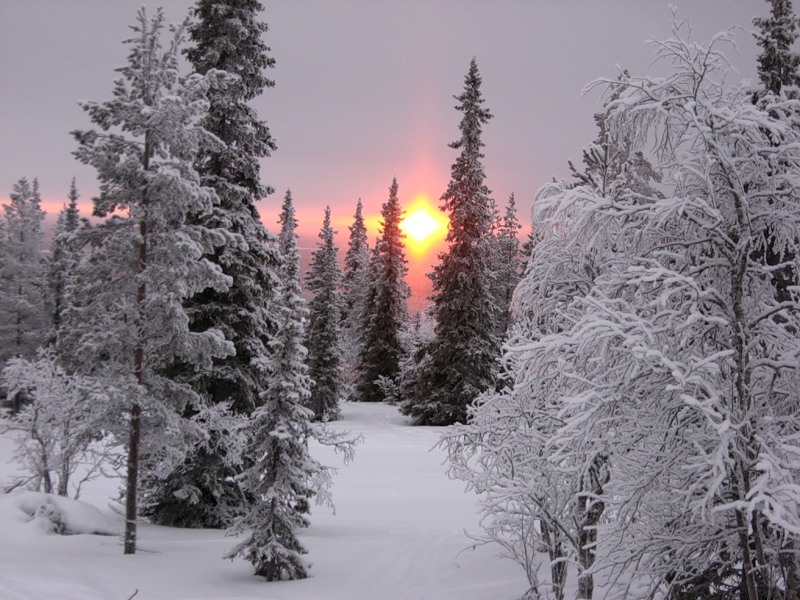 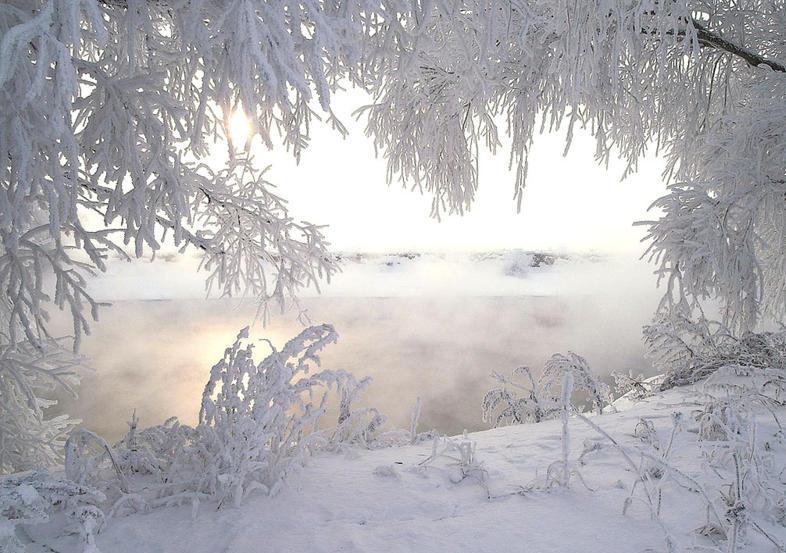 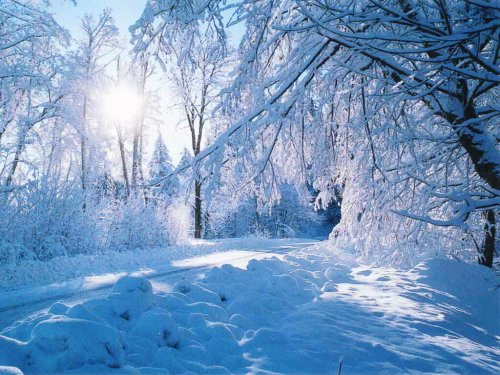 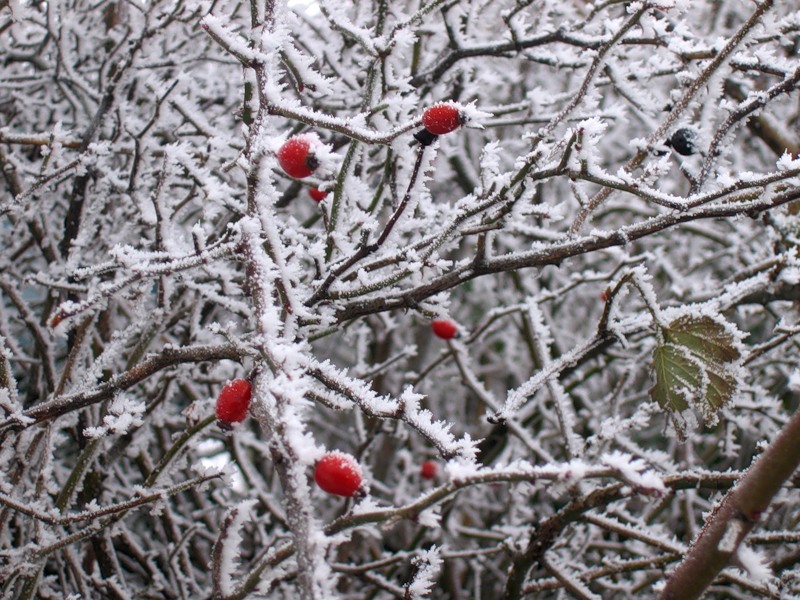 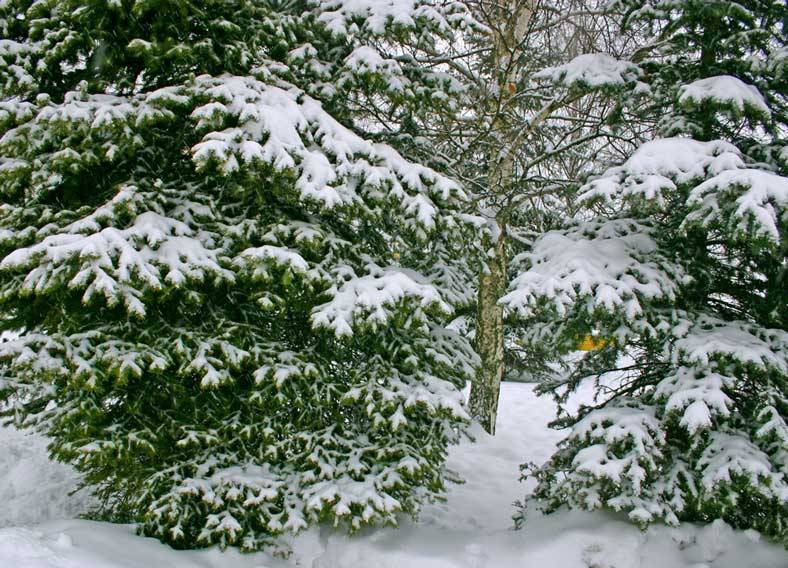 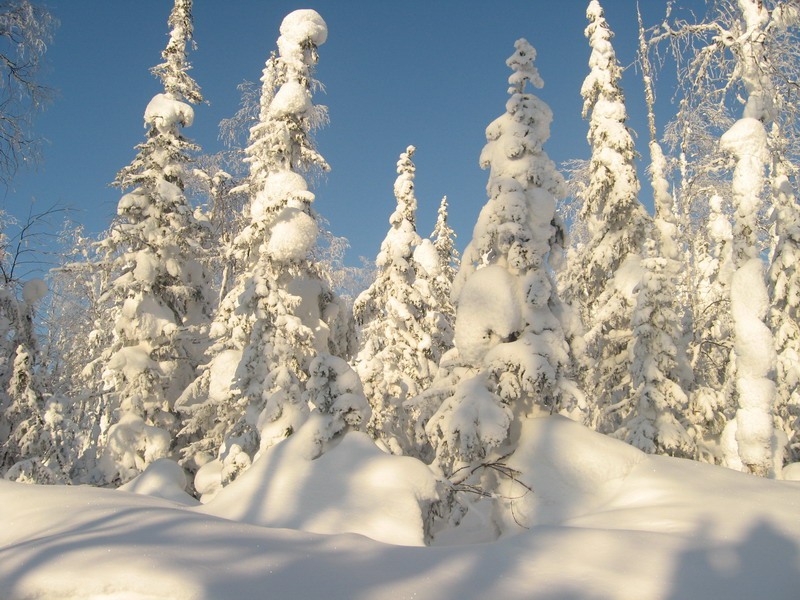 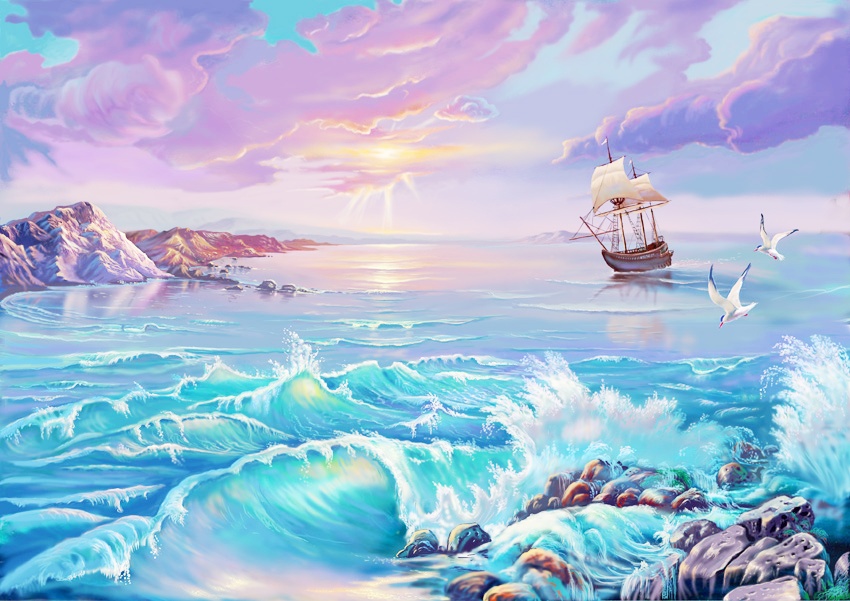 Море Повестей
 и Рассказов
А. Чехов
М. Зощенко
Н. Носов
М. Пришвин
Г.Сенкевич
А. Платонов
Л. Кассиль
С. Алексеев
К. Паустовский
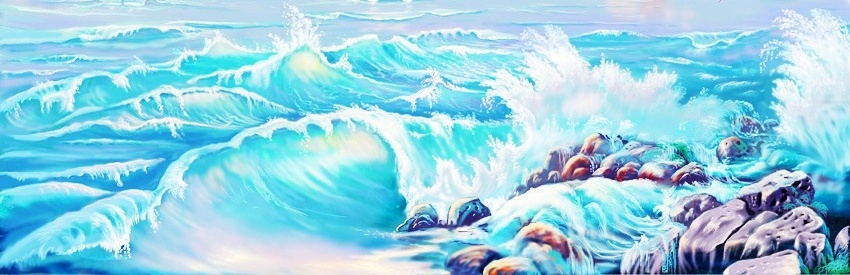 «Глоток молока»
«У классной доски»
«Цветок на земле»
«Ванька»
«Радуйся малому, тогда и большое придёт»
«Огородники»
«Янко-музыкант»
«Ёлка»
«Корзина с еловыми шишками»
М. Пришвин                                               Н. Носов

А. Чехов                                                     М. Зощенко
  
К. Паустовский                                          Г.Сенкевич 
  
А. Платонов                                               Л. Кассиль
  
С. Алексеев
«Глоток молока»
«Огородники»
«Ванька»
«Ёлка»
«Корзина с еловыми 
шишками»
«Янко-музыкант»
«Цветок на земле»
«У классной доски»
«Радуйся малому, тогда и большое придёт»
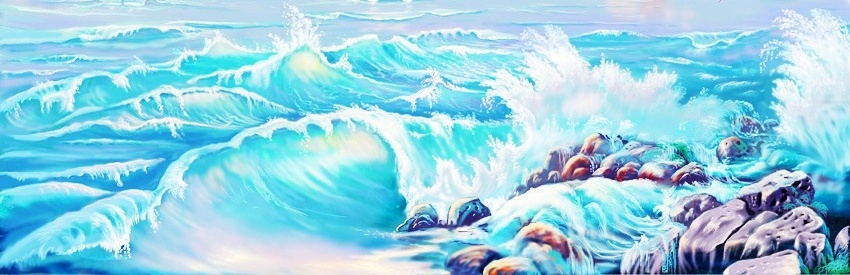 «Глоток молока»
«У классной доски»
«Цветок на земле»
«Ванька»
«Радуйся малому, тогда и большое придёт»
«Огородники»
«Янко-музыкант»
«Ёлка»
«Корзина с еловыми шишками»
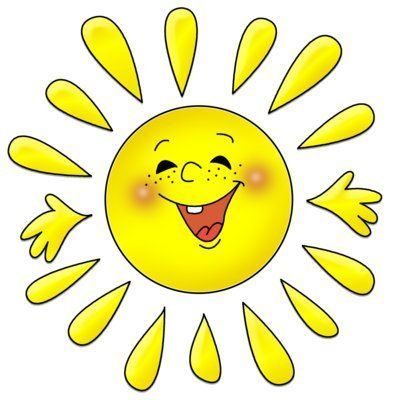 М О Л О Д Ц Ы !
Интернет-ресурсы:
http://dreamworlds.ru/uploads/posts/2009-08/1251202849_18.jpg - Кот учёный
http://dominicus.malleotus.free.fr/rhodes/img/ville_de_rhodes_007_(colosse_de_rhodes).jpg – Колосс Родосский
http://7wonders.worldstreasure.com/artemida/index.htm - Храм Артемиды
http://img.clubic.com/photo/00552582.jpg - Мавзолей в  Галикарнасе 
http://7wonders.worldstreasure.com/mayak/images/main.jpg - маяк в Александрии 
http://7wonders.worldstreasure.com/piramidy/index.htm  - Египетские пирамиды 
http://7wonders.worldstreasure.com/sady/index.htm - Висячие в Вавилоне 
http://7wonders.worldstreasure.com/zevs/index.htm - статую Зевса в Олимпии
http://allforchildren.ru/pictures/showimg/ruskazka/skazka_12gif.htm - Бабя Яга
http://s40.radikal.ru/i088/0902/81/f55bce7f520a.png - скоморох
http://ksar.me/wordpress/wp- content/themes/eGallery/phpThumb/phpThumb.php?src=/home/ksarme96/public_html/galleries/2d/forest.jpg - лес и животные
http://xmages.net/out.php/i592727_12194074921.jpg - Кот Учёный
http://st.free-lance.ru/users/perchikk/upload/f_4c6e37c91b75a.jpg  - Лукоморье
http://dompolnajachasa.at.ua/_pu/10/99376057.jpg - Баба Яга
http://i001.radikal.ru/0712/a1/d57122e41afb.png - Леший
http://www.resume-bank.ru/photos/52/52433.jpg - басни
http://festival.1september.ru/files/articles/57/5790/579005/Image2889.jpg - басня
http://www.designet.ru/images/article/2010/04/11/1270983054_09456.jpg - орнамент
http://kolevgenia.moy.su/p0026.jpg - буквы
http://demiart.ru/forum/uploads/post-13922-1187984444.jpg - море
http://www.decoretto.eu/media/cat_pics/pics_283_1.jpg - замок
http://i002.radikal.ru/1003/fd/dfb44244bbbc.png -книга
http://img-fotki.yandex.ru/get/52/marinelis.a/0_12600_352842ab_XL - ландыши
http://www.navigato.ru/Navigato/Publication/images/26444.jpeg - земляника
http://bms.24open.ru/images/b30437d7b6c1212d7977bd93e3722e07 - колокольчики
http://img11.nnm.ru/imagez/gallery/0/6/5/c/0/065c094f476a5af95164810d9134ef60_full.jpg - Русалочка
http://s002.radikal.ru/i199/1006/b8/03c72d94dd6c.jpg - царевна
Весна
http://img1.liveinternet.ru/images/attach/b/2/25/19/25019962_f3.JPG - подснежники
http://stat16.privet.ru/lr/0909a8fc0caf21c09ffbf26944a9d7c3 - цветы
http://s53.radikal.ru/i141/1004/21/e652e47adb7d.jpg - молодые листики
http://img0.liveinternet.ru/images/attach/c/1/56/327/56327216_1268340028_1.jpg - верба
http://img0.liveinternet.ru/images/attach/c/0/47/897/47897328_1251106516_1687.jpg - сосулька
http://img1.liveinternet.ru/images/attach/c/0/39/498/39498195_71.jpg  - вишня
http://foto.rambler.ru/preview/r/500x500/47c95014-244e-dbd5-b1ac-29a495c43f38 природа
http://img1.liveinternet.ru/images/attach/c/0/53/181/53181163_691.jpg 
Лето
http://nifdugu.ru/uploads/posts/2010-07/1278845452_69.jpg -бабочка
http://photo4glad.narod.ru/images/leto/DSC01421.jpg  -природа
http://www.howtogeek.com/wp-content/uploads/2010/06/meadows08.jpg - поляна
http://img-fotki.yandex.ru/get/3211/ky-ky6.a3/0_d4a4_74ac2a1d_XL -дуб
http://img-fotki.yandex.ru/get/3/juri-61.0/0_26d0_f71a246f_XL  - клубника
http://img-fotki.yandex.ru/get/3313/dyimovochka-n.2/0_4333_966de542_XL  - ландыши
http://img1.liveinternet.ru/images/attach/c/1/59/737/59737026_508931280x800.jpg - ковыль 
http://artcity.lv/uploads/posts/2008-01/1201690040_xakep.lv_-18.jpg- природа 
Осень
http://img-fotki.yandex.ru/get/3104/nicitos-2002.a/0_16d46_f5d2508_XL  - природа
http://i008.radikal.ru/0909/df/49de1a0a9fb7.jpg -природа 
http://s59.radikal.ru/i165/0911/59/3f12e86fdc57.jpg - листики
http://cielolibero.blog.kataweb.it/files/2009/09/autumn-leaves-backgrounds-new-york-pictures.jpg - листья
http://dl.dropbox.com/u/221796/priroda_su/priroda/autumn/2009/raznocvetnaya_osen.jpg 
http://img-fotki.yandex.ru/get/1/kateemel.6/0_b6c_3da826b8_XL - грибы
http://www.hdwallpapers.net/gallery/thumbnails/nature/nature_0105_lightbox.jpg -колосья
http://s47.radikal.ru/i117/1001/52/285b51dcd8d6.jpg 
Зима
http://img-2007-05.photosight.ru/11/2081811.jpg - сосна
http://img-fotki.yandex.ru/get/2714/s-s-nega.8/0_1f32b_ff6431e1_XL 
http://img-fotki.yandex.ru/get/12/andrew-vk.2/0_786e_304242e7_XL - шиповник
http://www.nikblo.ru/NWG/zim09.jpg - ёлки
http://img-fotki.yandex.ru/get/3000/matvienko-vyacheslav.0/0_1d01_d522696b_XL 
http://s58.radikal.ru/i160/0810/c9/10d042291186.jpg 
http://xmages.net/out.php/i131315_33.jpg
http://img-fotki.yandex.ru/get/3301/lenuschkam.f7/0_27f9f_8ccc738_XL